Functions
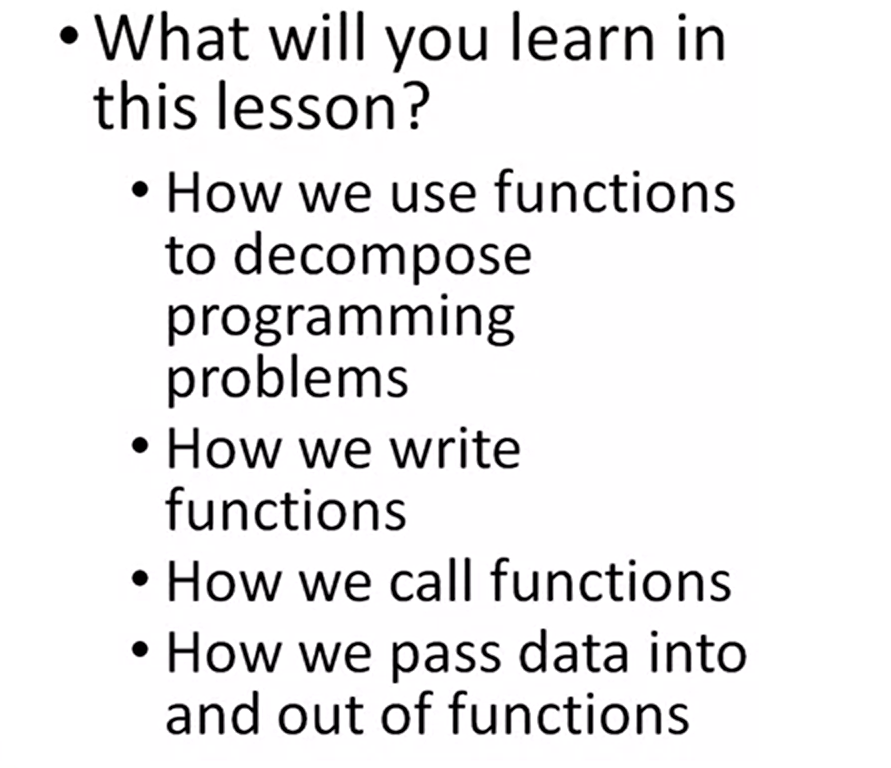 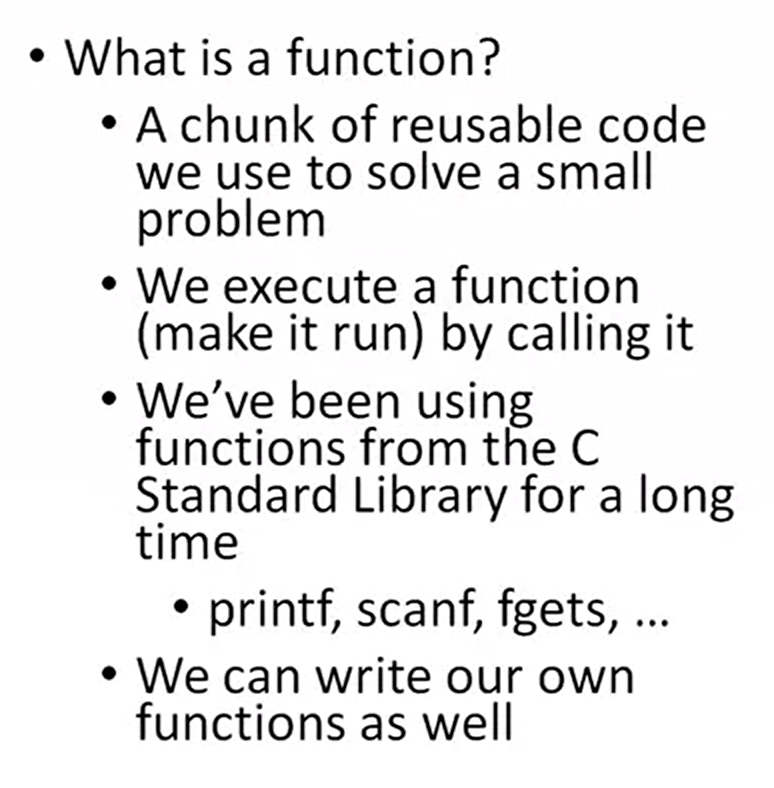 #include <stdio.h>
#include <stdlib.h>


/*
* Demonstrates a simple function
*/
int main(int argc, char** argv)
{
printf("Welcome to the amazing first function program!\n");
printf("\n");
printf("The welcome message you're reading was output by\n");
printf("a function. Amazing.\n");

return (EXIT_SUCCESS);
}
#include <stdio.h>
#include <stdlib.h>


/*
* Demonstrates a simple function
*/
int main(int argc, char** argv)
{
printf("Welcome to the amazing first function program!\n");
printf("\n");
printf("The welcome message you're reading was output by\n");
printf("a function. Amazing.\n");
return (EXIT_SUCCESS);
}
/*
* Prints a message
*/
void printMessage()
{

}
#include <stdio.h>
#include <stdlib.h>


/*
* Demonstrates a simple function
*/
int main(int argc, char** argv)
{


return (EXIT_SUCCESS);
}
/*
* Prints a message
*/
void printMessage()
{
printf("Welcome to the amazing first function program!\n");
printf("\n");
printf("The welcome message you're reading was output by\n");
printf("a function. Amazing.\n");

}
#include <stdio.h>
#include <stdlib.h>


/*
* Demonstrates a simple function
*/
int main(int argc, char** argv)
{
// print welcome message
printMessage();

return (EXIT_SUCCESS);
}
/*
* Prints a message
*/
void printMessage()
{
printf("Welcome to the amazing first function program!\n");
printf("\n");
printf("The welcome message you're reading was output by\n");
printf("a function. Amazing.\n");

}
Compile and see warnings
#include <stdio.h>
#include <stdlib.h>
void printMessage();   //function prototype 

/*
* Demonstrates a simple function
*/
int main(int argc, char** argv)
{
// print welcome message
printMessage();

return (EXIT_SUCCESS);
}
/*
* Prints a message
*/
void printMessage()
{
printf("Welcome to the amazing first function program!\n");
printf("\n");
printf("The welcome message you're reading was output by\n");
printf("a function. Amazing.\n");

}
#include <stdio.h>
#include <stdlib.h>

void printMessage();

/*
* Demonstrates a simple function
*/
int main(int argc, char** argv)
{
// print welcome message
printMessage();

return (EXIT_SUCCESS);
}

/*
* Prints a message
*/
void printMessage()
{
printf("Welcome to the amazing first function program!\n");
printf("\n");
printf("The welcome message you're reading was output by\n");
printf("a function. Amazing.\n");
}